RF Mesh Metering
Implementation Afterthoughts
By Logan Pleasant, P.E.
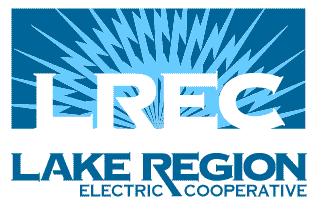 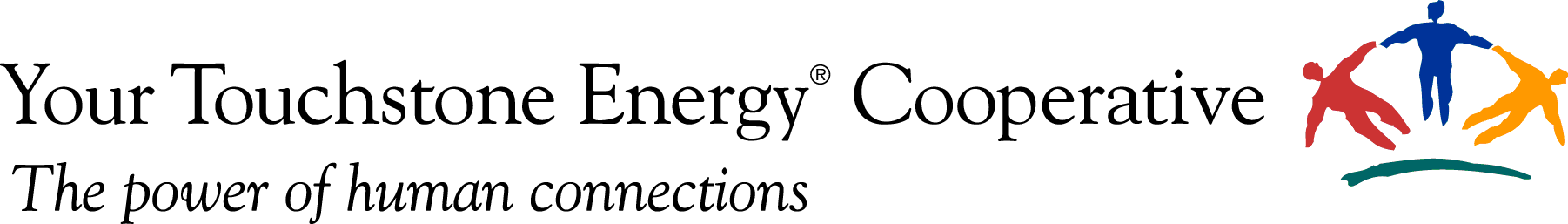 General Overview
Utilizes unlicensed 900 MHz LAN

Can be used for Electric, Water or Gas

Multiple data backhaul options
CDMA (Cellular)
Point-to-point and point-to-multipoint radio
Ethernet (TCP/IP)

Not Substation-centric
Initial Concerns
Performance in rural environment
Reliability of communication
Deciduous trees (poor communication in summer)
Backhaul expense
Customer pushback (Opt Outs)
Initial Objectives
Improved Read Reliability
More Load Profile Data
Greater Data Metrics
Self Reporting of Outages
Barcode Scanning for Inventory Management
Utilize Fiber Optic Backhaul
Our Process
Approximate 1,000 meter pilot

2 backhaul locations (for redundancy)

Deployment before leaves fell

3 month evaluation after final meter
Our Process
Began project management meetings June 9, 2015

Installed first meters July 30, 2015

Deployed final pilot meter in September 2015
Preliminary Observations
Good Performance in Rural Areas
Integration with OMS vendor was not “seamless”
Communication is Random, Bizarre and Fluid
Greater involvement from IT than expected
Significantly fewer repeaters than expected
Minimal Customer Pushback
Further Observations
System register read performance is excellent
System interval read performance is poor – so far
Data mining is limited without an MDM
OMS integration has bugs
Hands down better than PLC experience
Lessons Learned
Be specific about what you want out of your metering system
Get an MDM before you get your new AMI system
Communicate with affected staff – Dispatch, Meter Techs, etc.
Ask about issues other companies have had so that you can plan for them
Keep calm when things don’t go right.  Remember this is a long term partnership.
Questions?